Премия
в области организации массовых мероприятий
«Золотая Легенда. Эпизод 3»
Название учреждения: 	
Муниципальное автономное учреждение муниципального округа Ревда «Дворец культуры»
Режиссер мероприятия:
Бычкова Юлия Владимировна, 
Ведерникова Анастасия Николаевна
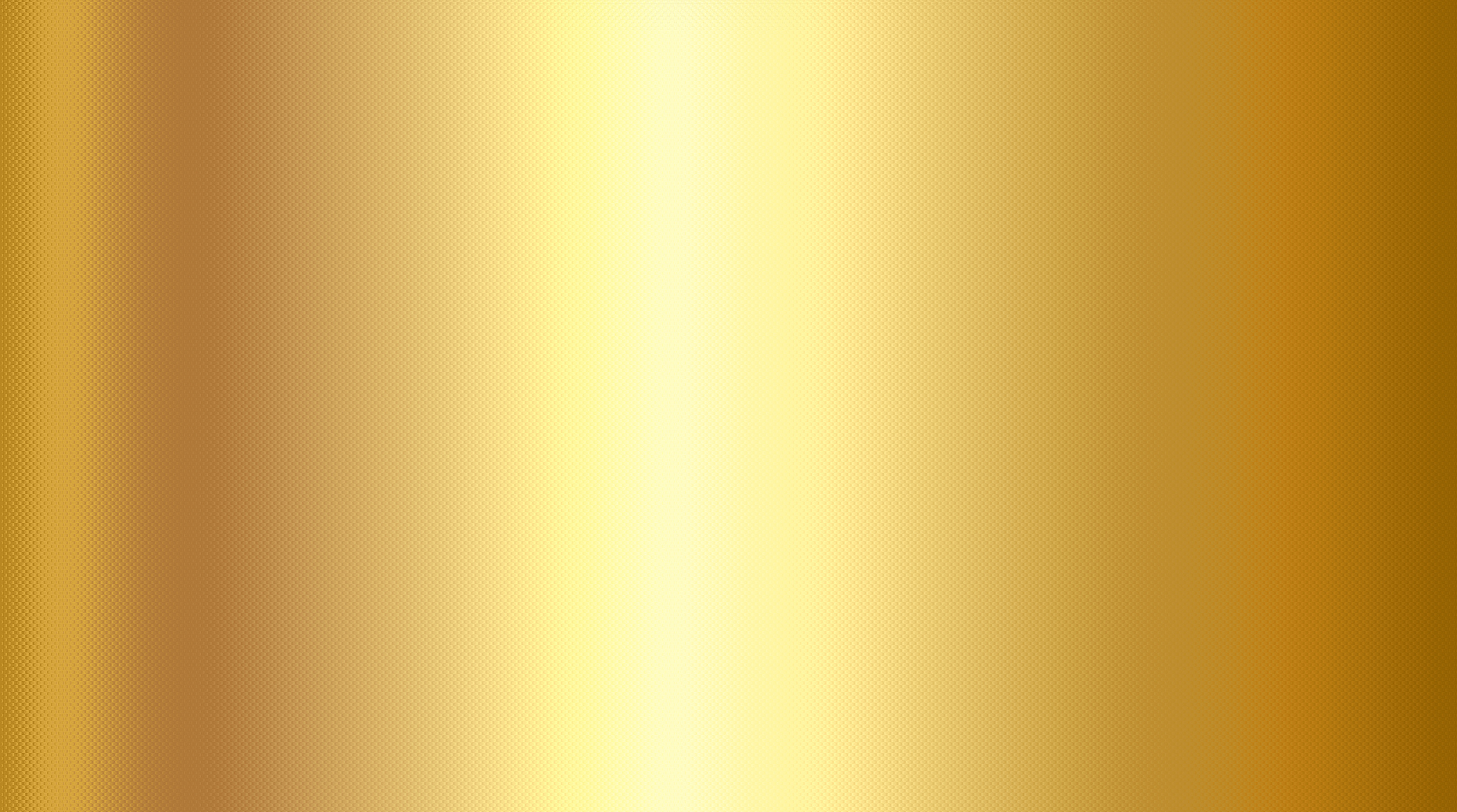 НАЗВАНИЕ ПРЕДСТАВЛЕНИЯ:
Концерт-спектакль 
«Маленькие герои большой войны»

ДАТА И МЕСТО ЕГО ПРОВЕДЕНИЯ:
Муниципальное автономное учреждение муниципального округа Ревда «Дворец культуры»
г. Ревда, Свердловская область. 07.05.2024 г.
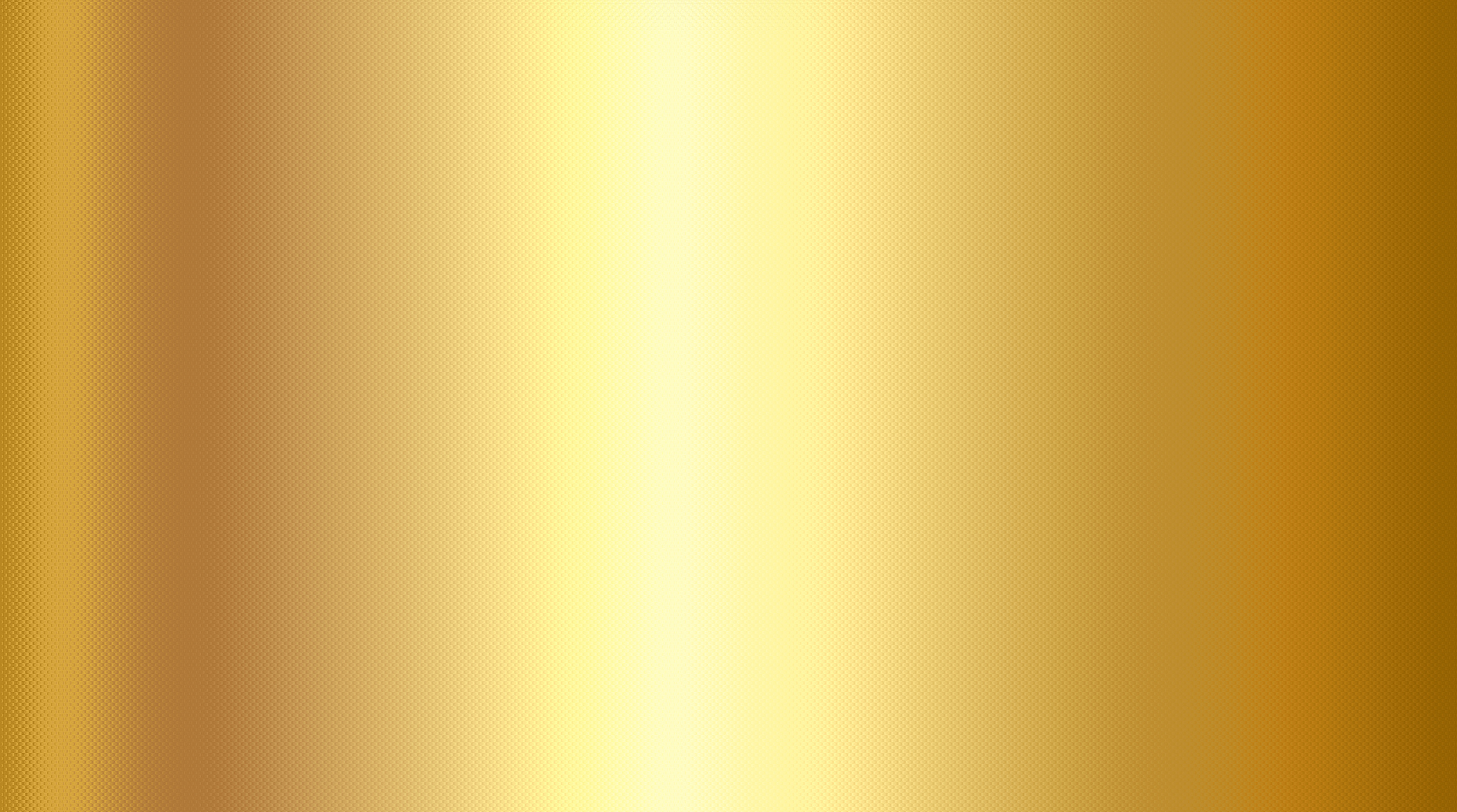 цель мероприятия:
воспитание патриотического сознания детей и молодёжи на основе подлинных историй

задачи мероприятия:
развитие и углубление знаний об истории и культуре России и родного края;
формирование чувства гордости за героическое прошлое своей  Родины;
привитие уважения к культурному прошлому России через средства эстетического воспитания: музыка, художественное слово, хореография.
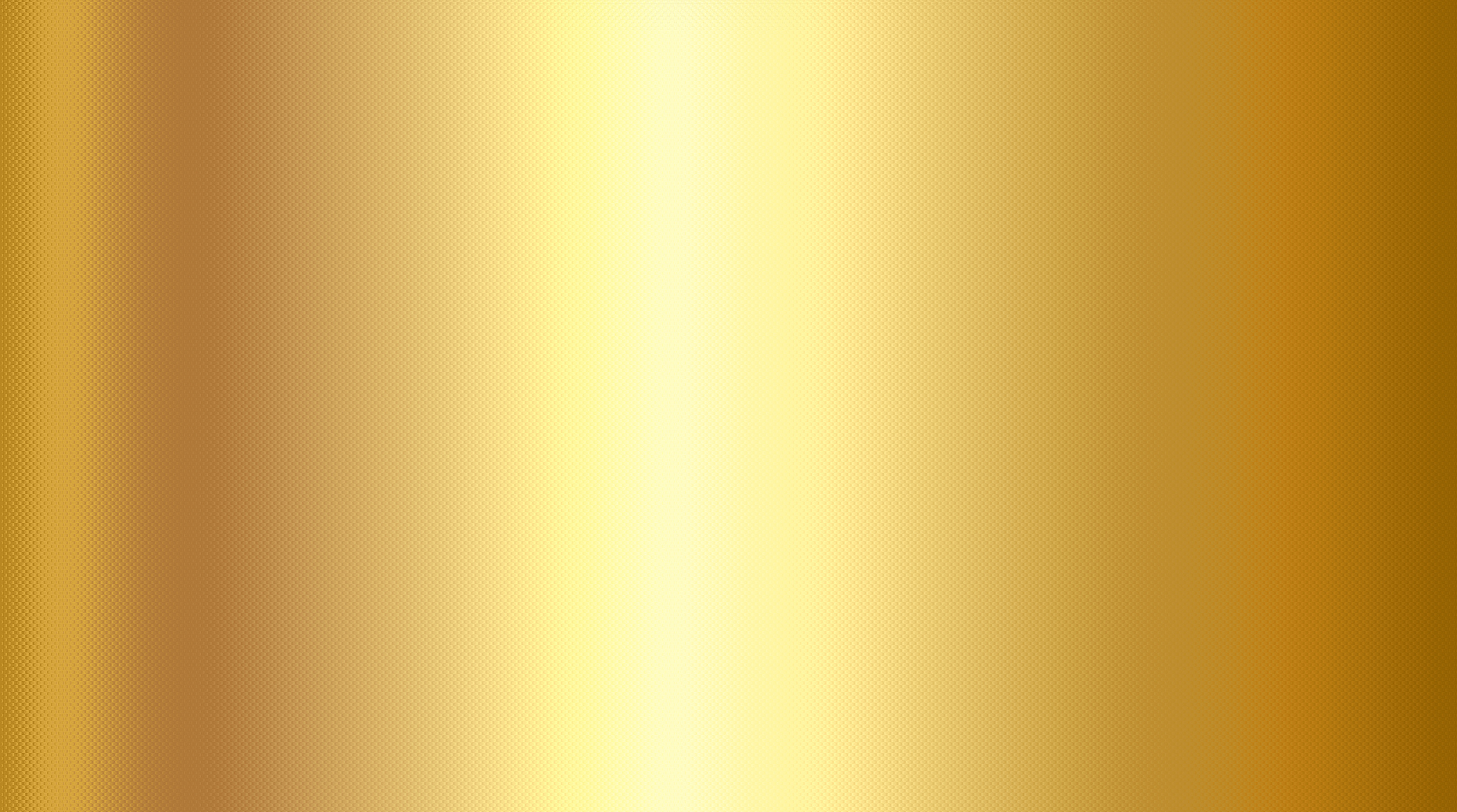 Спектакль «Маленькие герои большой страны» посвящён детям, чьё детство забрала война. Открывает спектакль сцена встречи боевых подруг, чьи подлинные истории фронтовых событий раскрываются в течение спектакля. Первая из историй рассказывает зрителям об эвакуации детского дома, где дети понимают цену самым простым вещам: хлебу и теплу. Другая история о нелёгком труде в полевом госпитале и на заводе, когда дети брали на себя «взрослые» обязанности и ответственность. 
	Спектакль рассказывает и о детях - «зажигалках» в блокадном Ленинграде, и о сыновьях полка на передовой, и о жестокости концлагерей, и о светлых памятных встречах с фронтовыми друзьями. В постановке зрителю представлены на экране подлинные фотографии наших земляков – тружеников тыла, сыновей полка и узников концлагерей, чьи истории легли в основу создания спектакля.
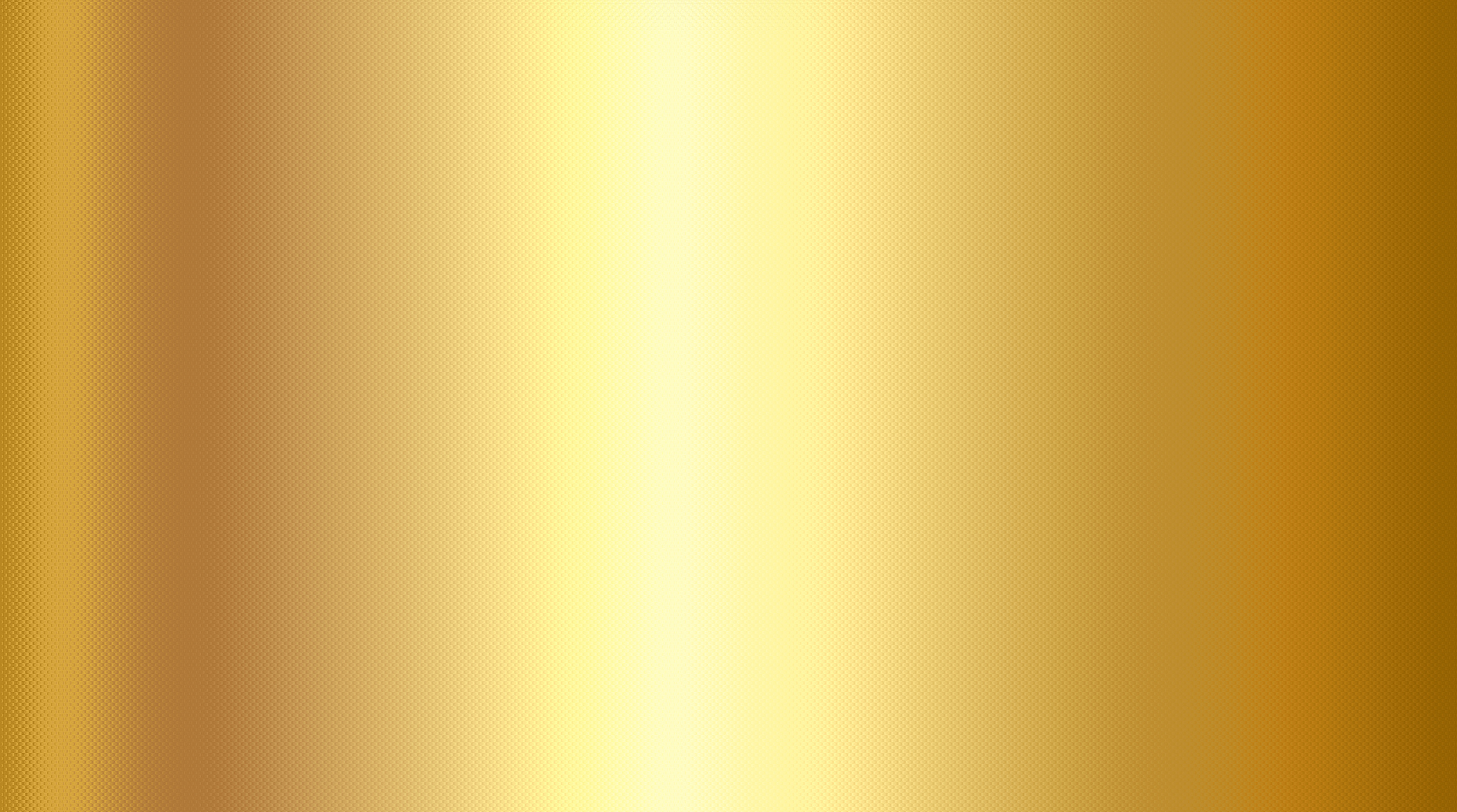 В спектакле звучат как полюбившиеся всем стихи и песни военных лет: «Три танкиста», «Смуглянка», «Фронтовые подруги», так и современные композиции: «Снег на погонах», «Отмените войну», «Белые панамки», «А закаты алые», «Маленькие герои самой большой страны» и другие. Заключительным аккордом, конечно, является песня «День Победы».
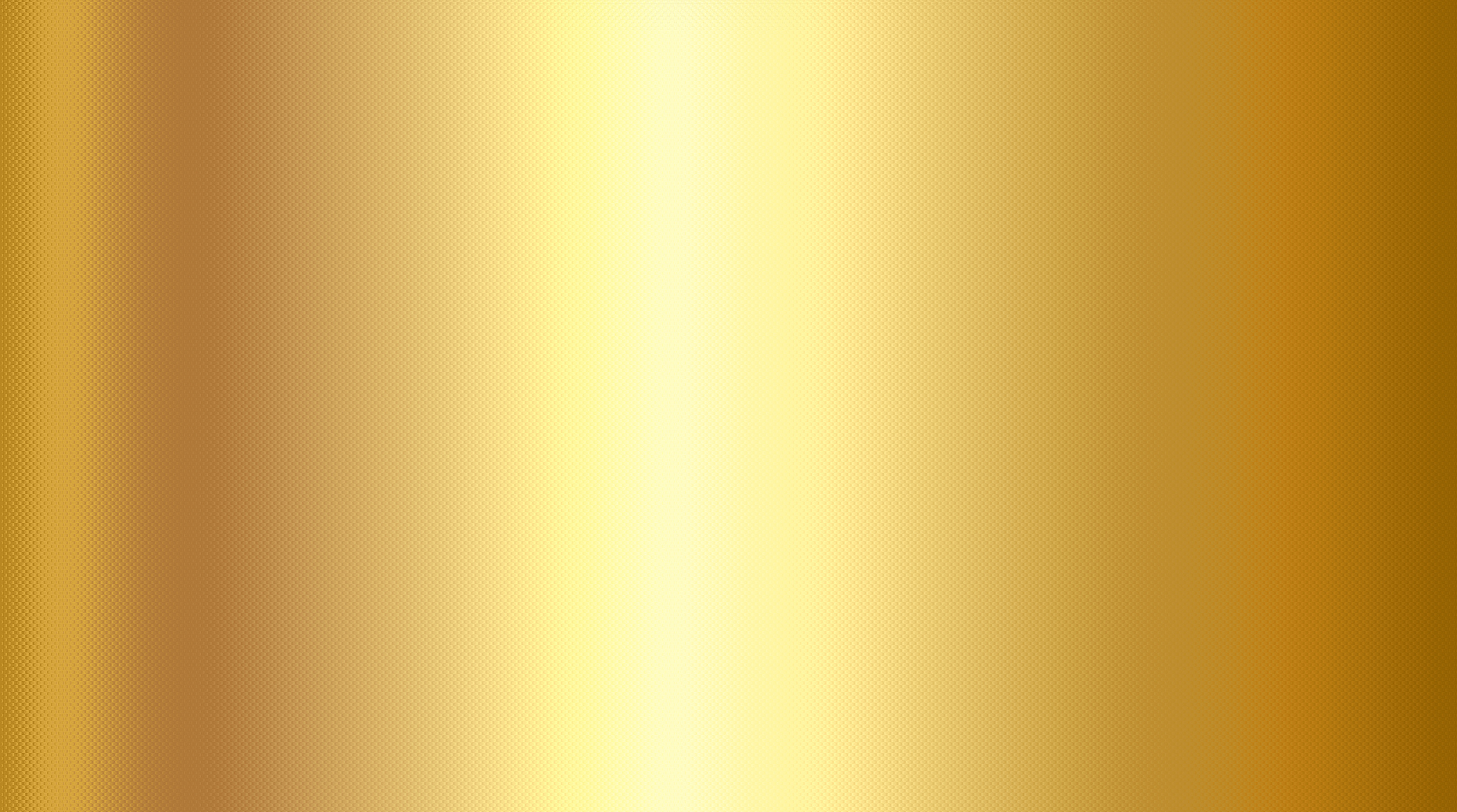 ЦИФРОВЫЕ ПОКАЗАТЕЛИ ПРОЕКТА:
количество участников – 104,
зрителей – более 1200.
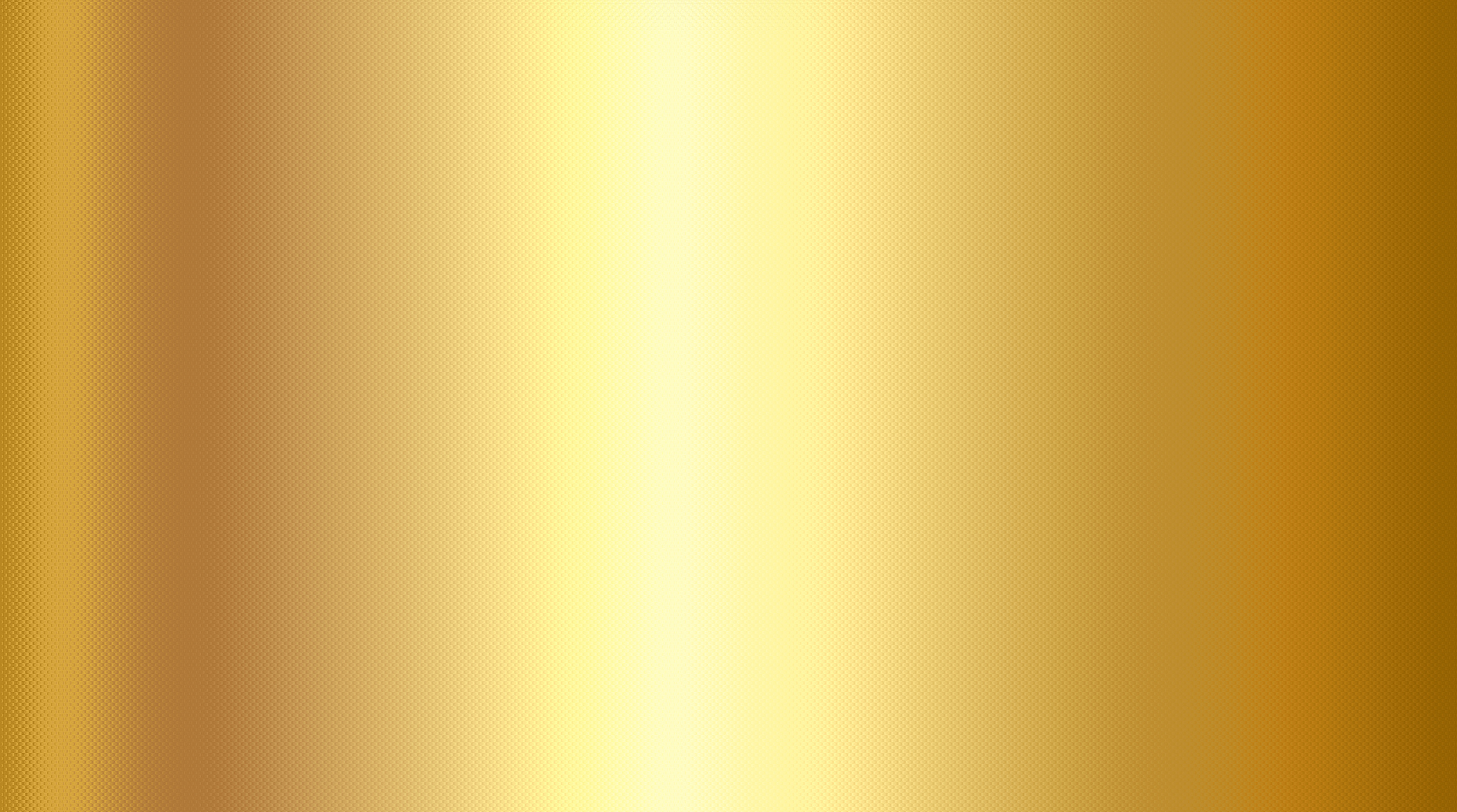 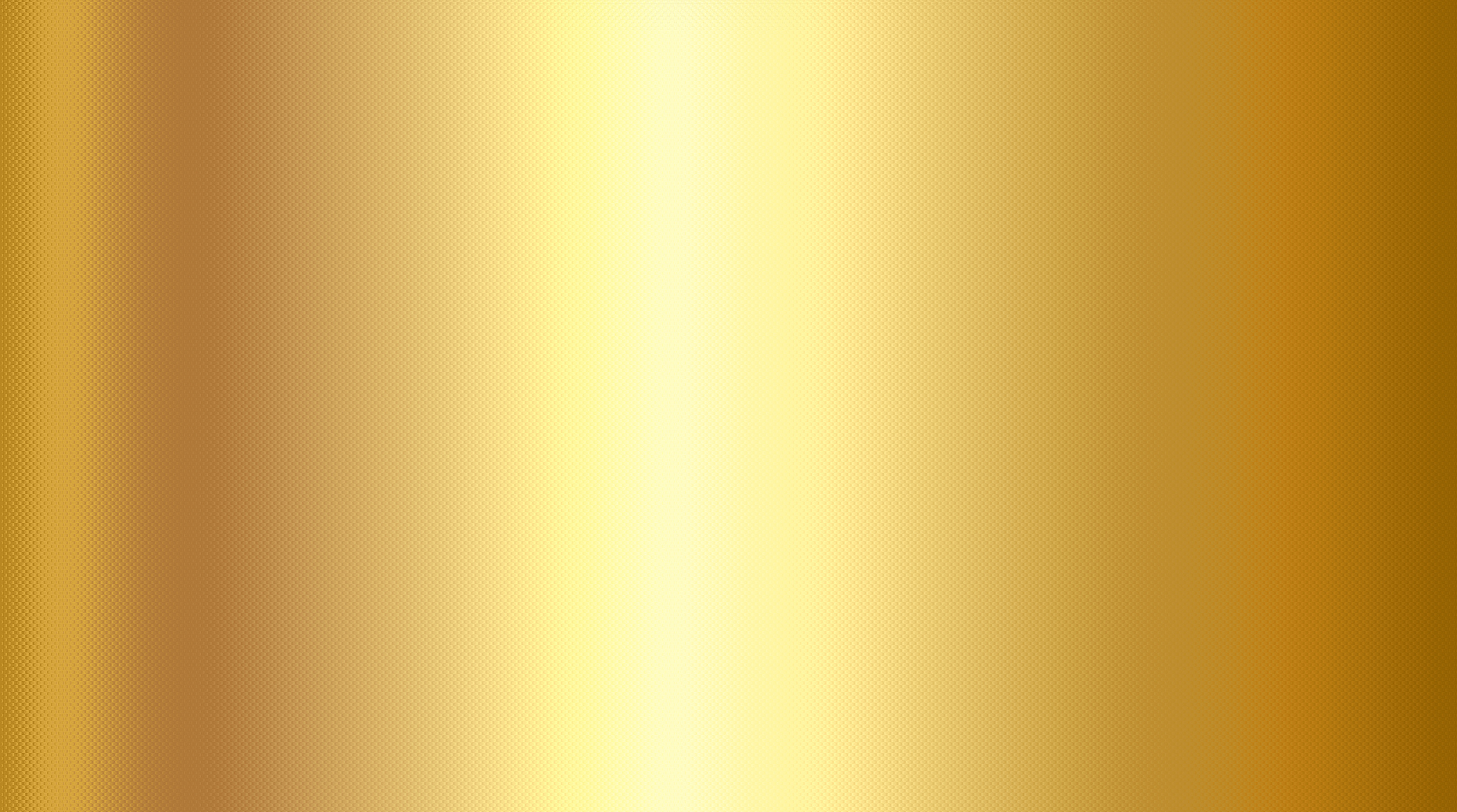 ЗАКЛЮЧИТЕЛЬНЫЕ КОММЕНТАРИИ К ПРОЕКТУ

Сегодня наша страна вновь отстаивает интересы свободы и чести своих граждан. Спектакль помогает школьникам и студентам правильно сформировать ориентиры и воспитывает патриотизм. Эти страницы истории навсегда в нашей памяти.